Дистанционное обучение в творческом объединении 
« Развивай-ка»
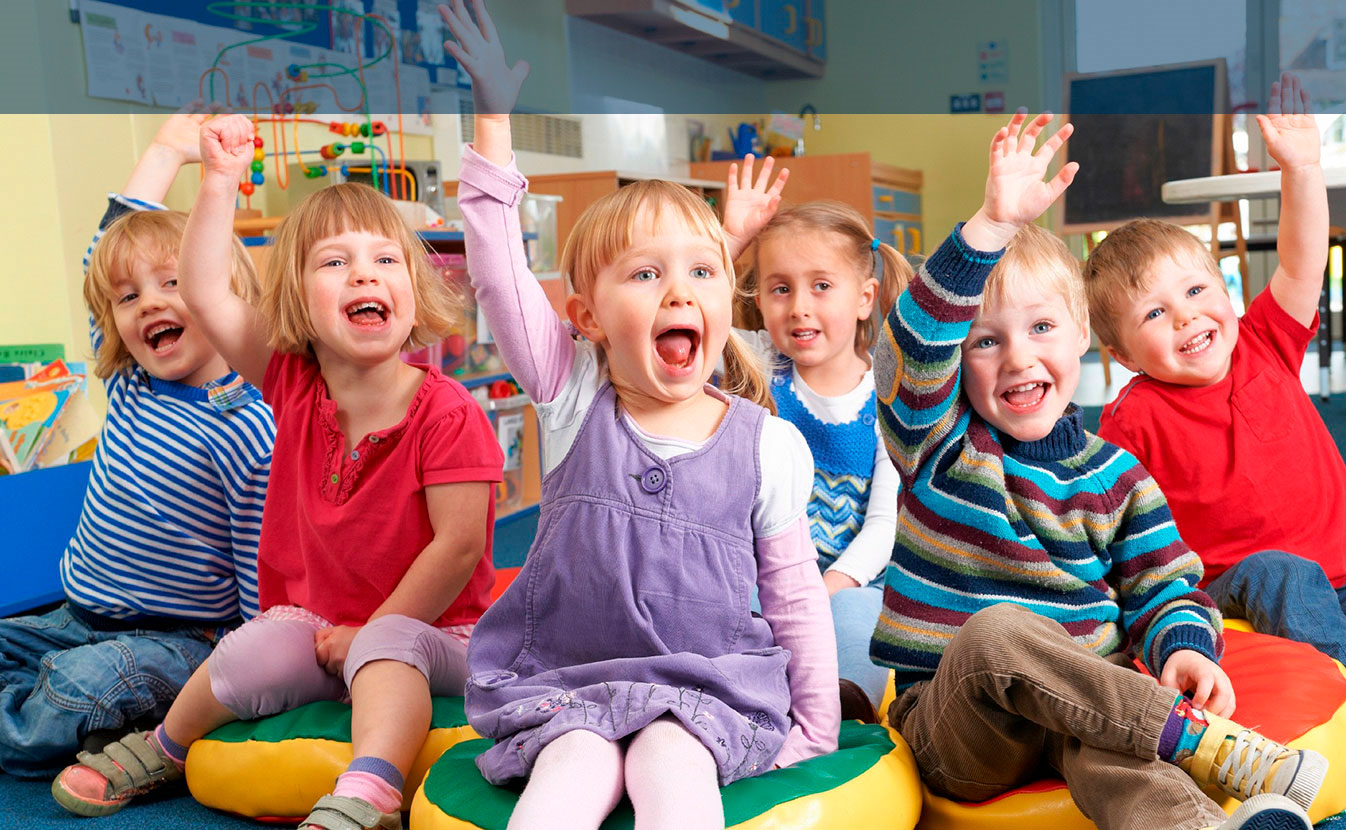 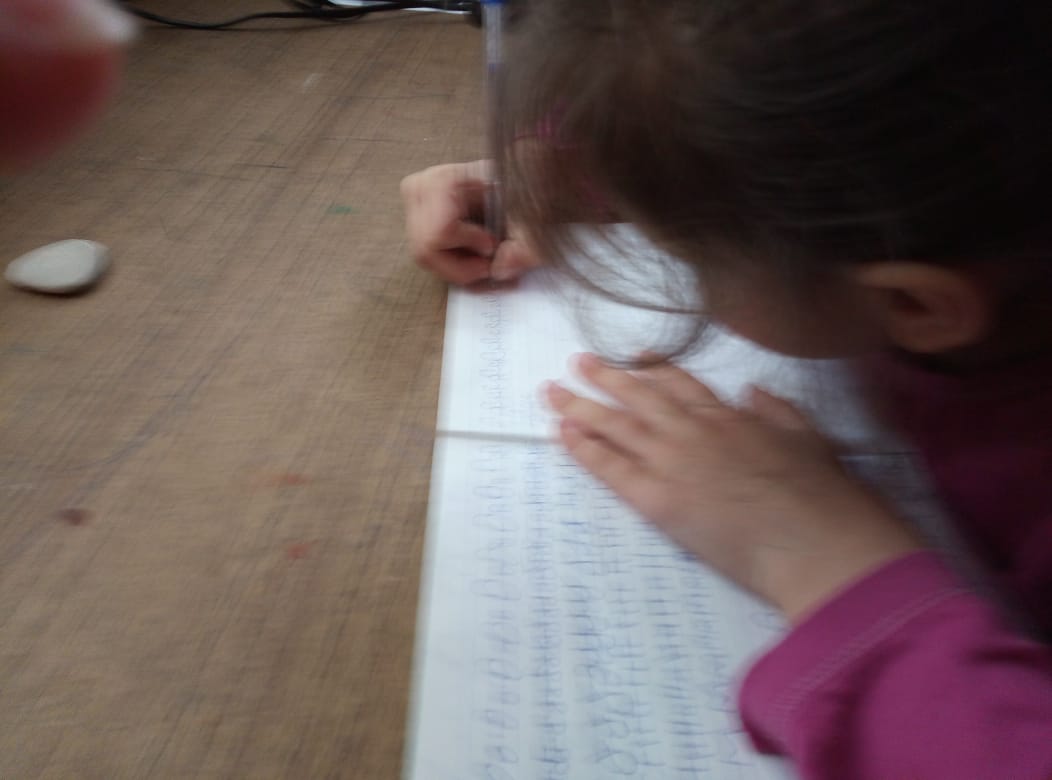 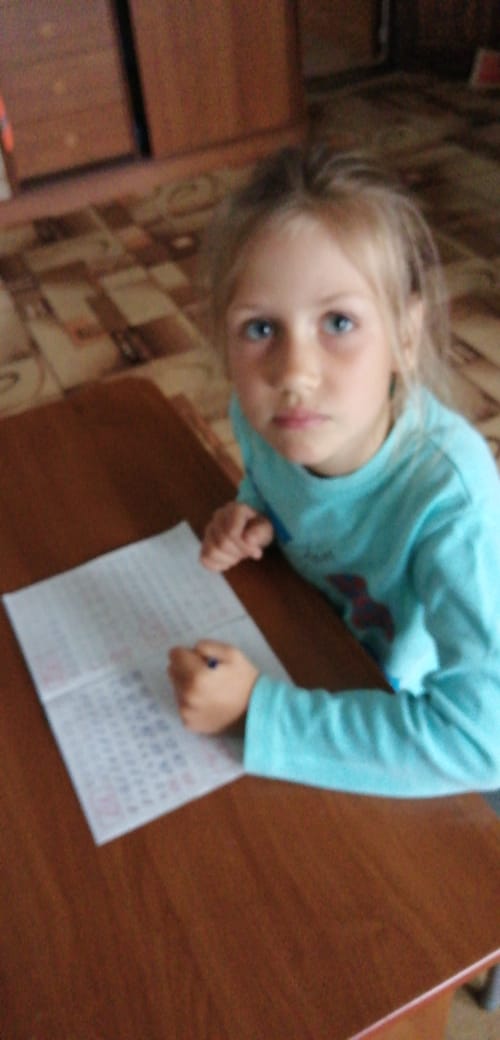 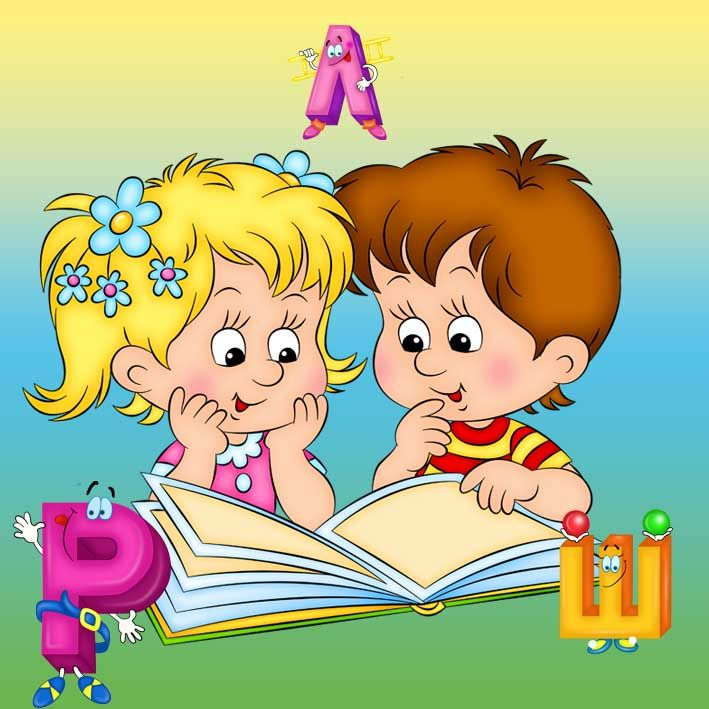 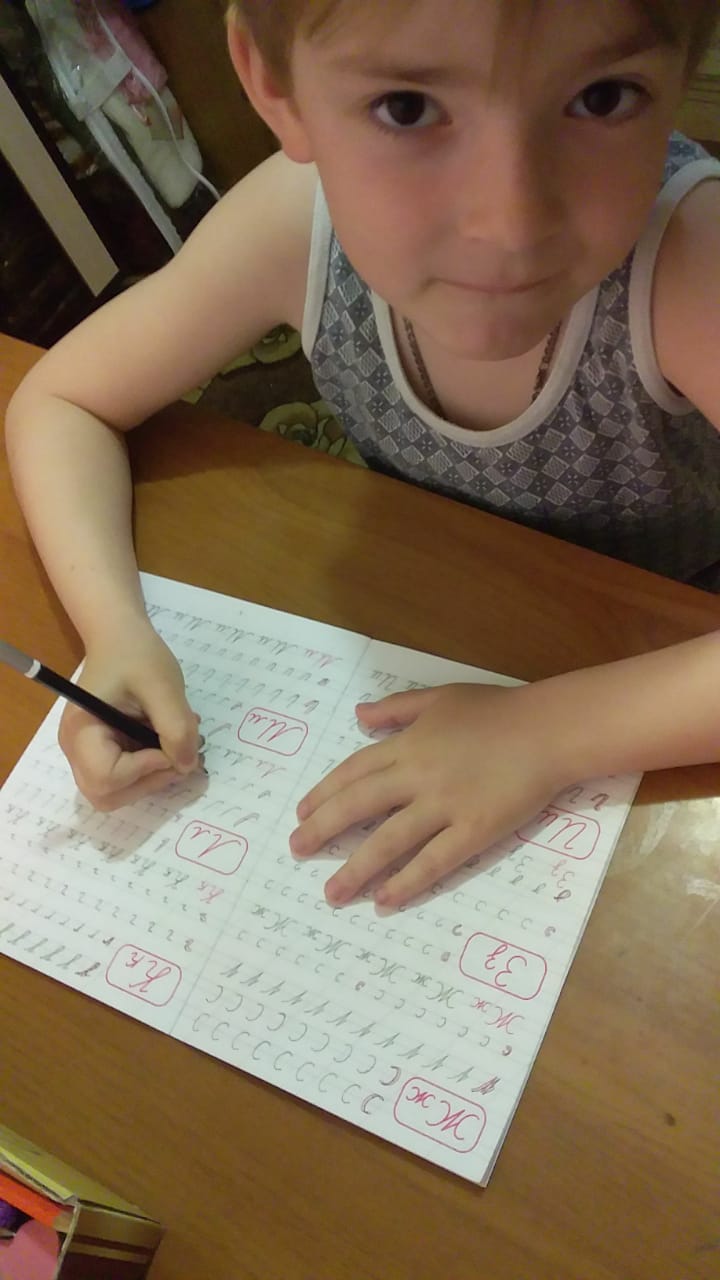 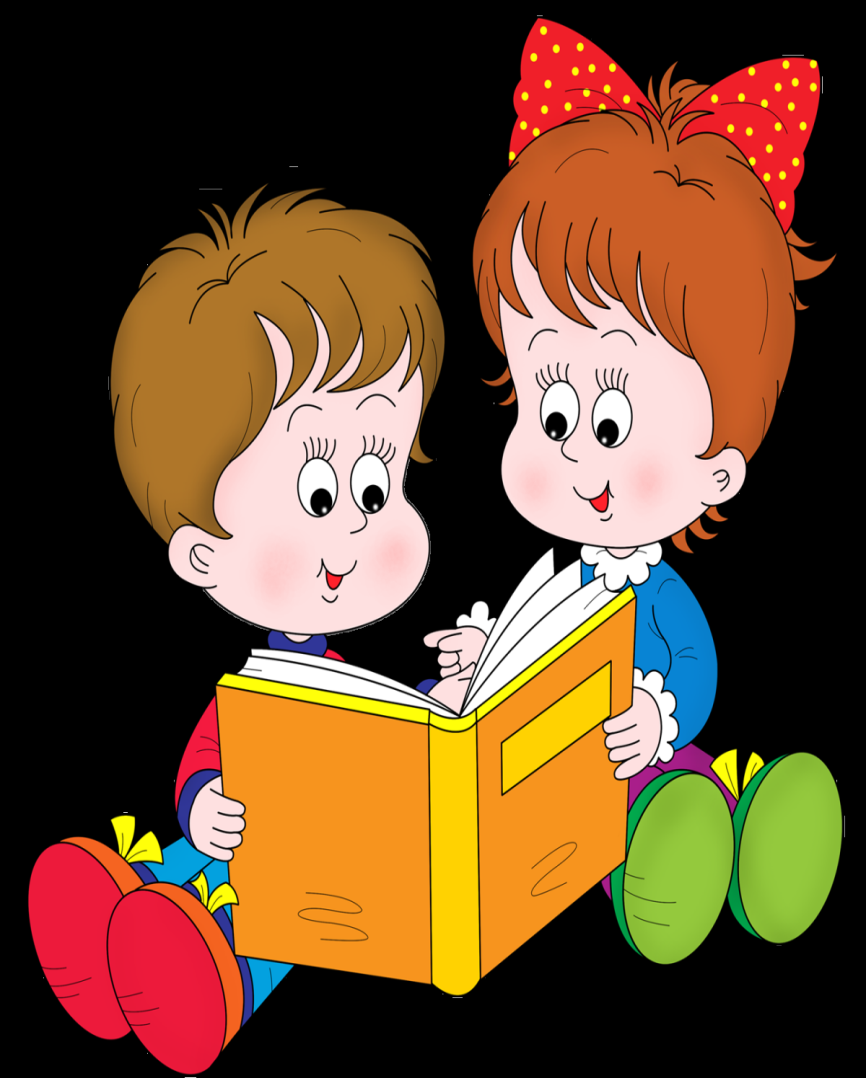 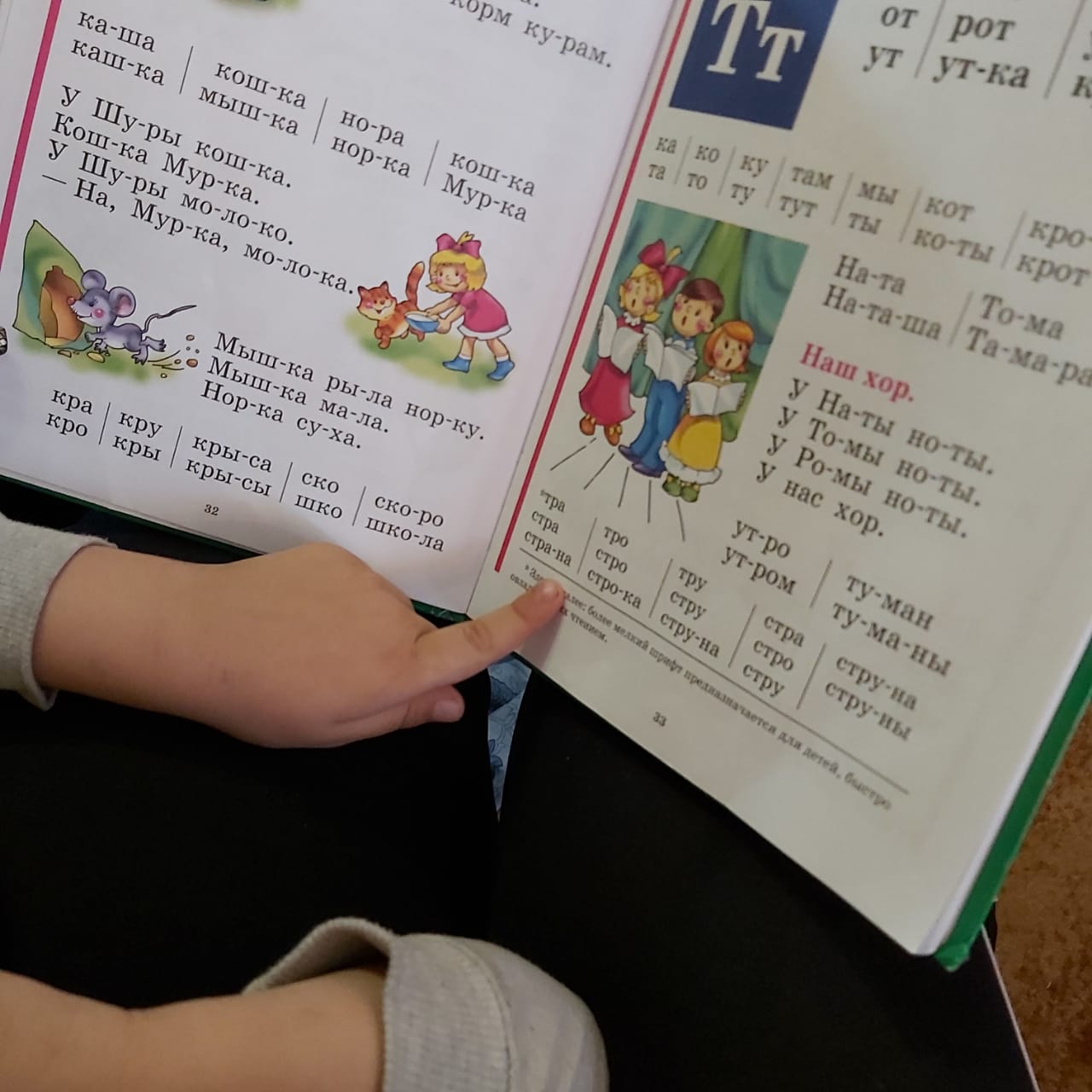 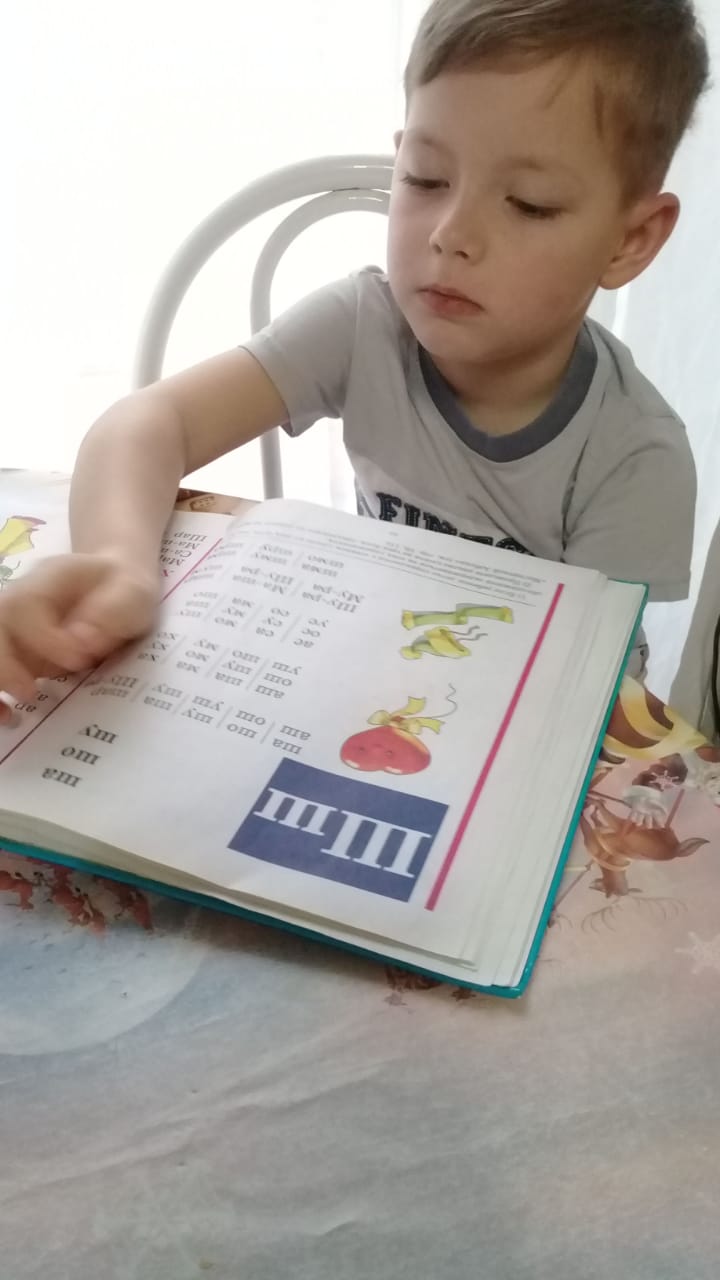 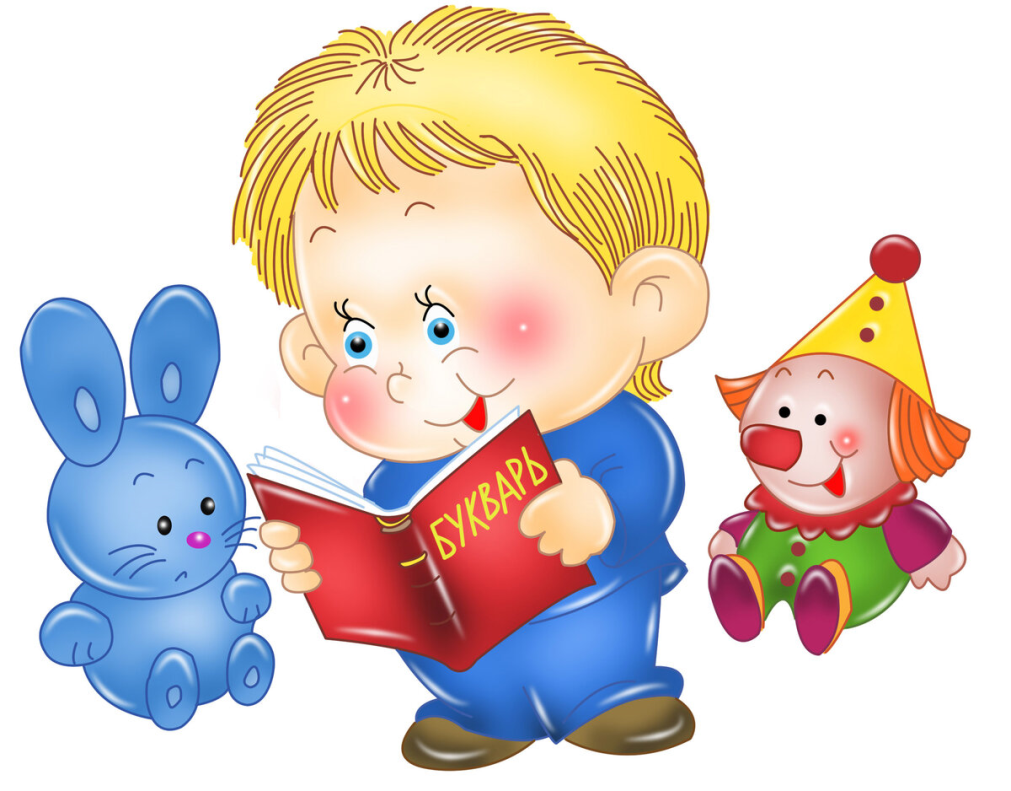 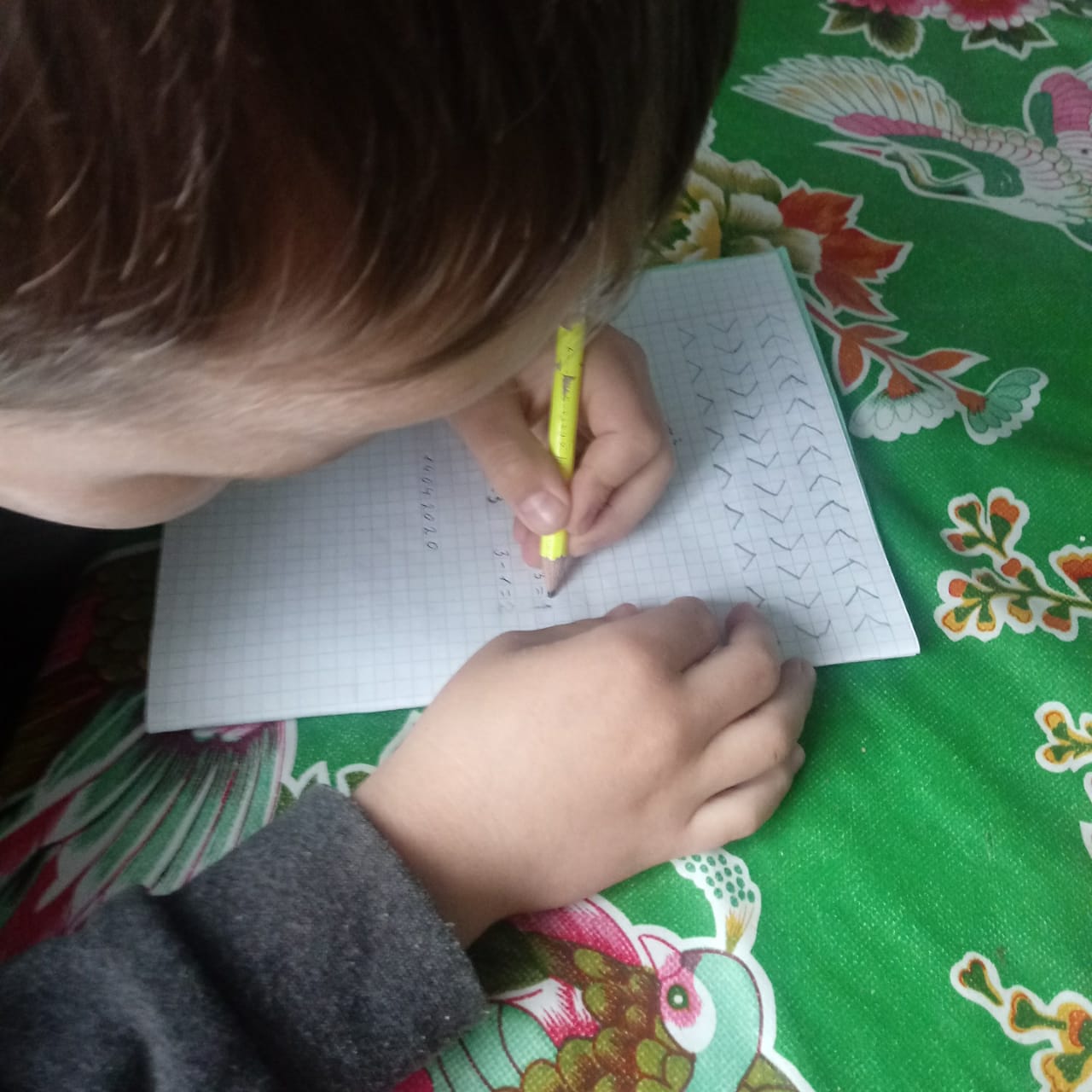 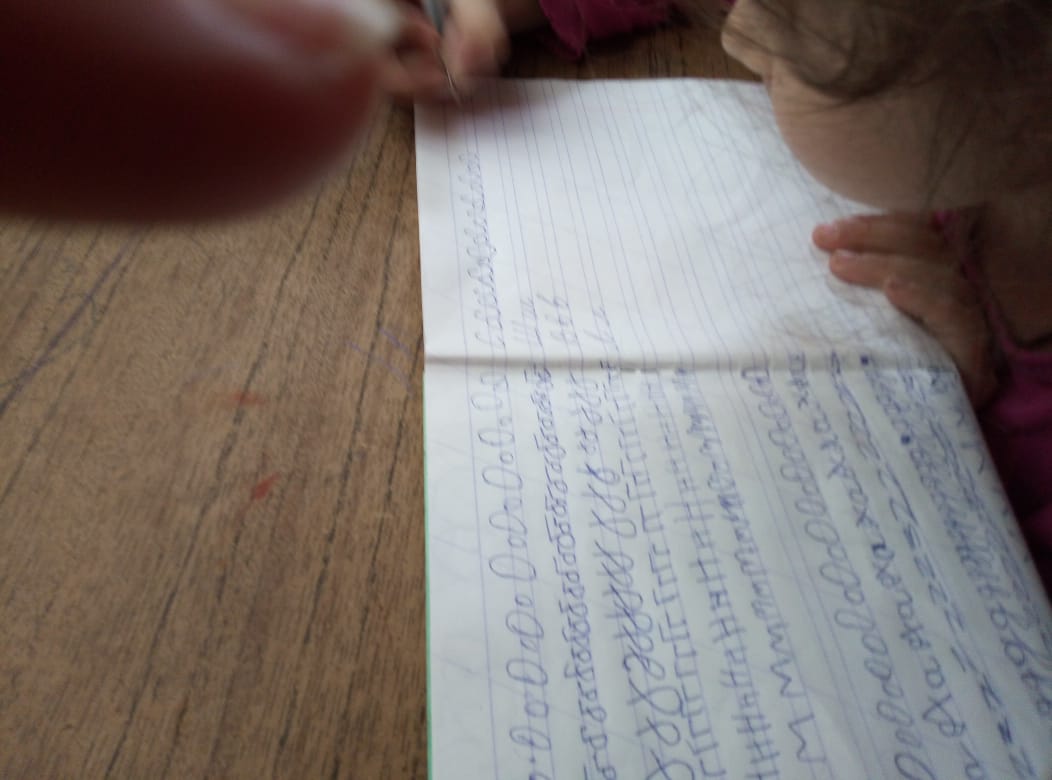 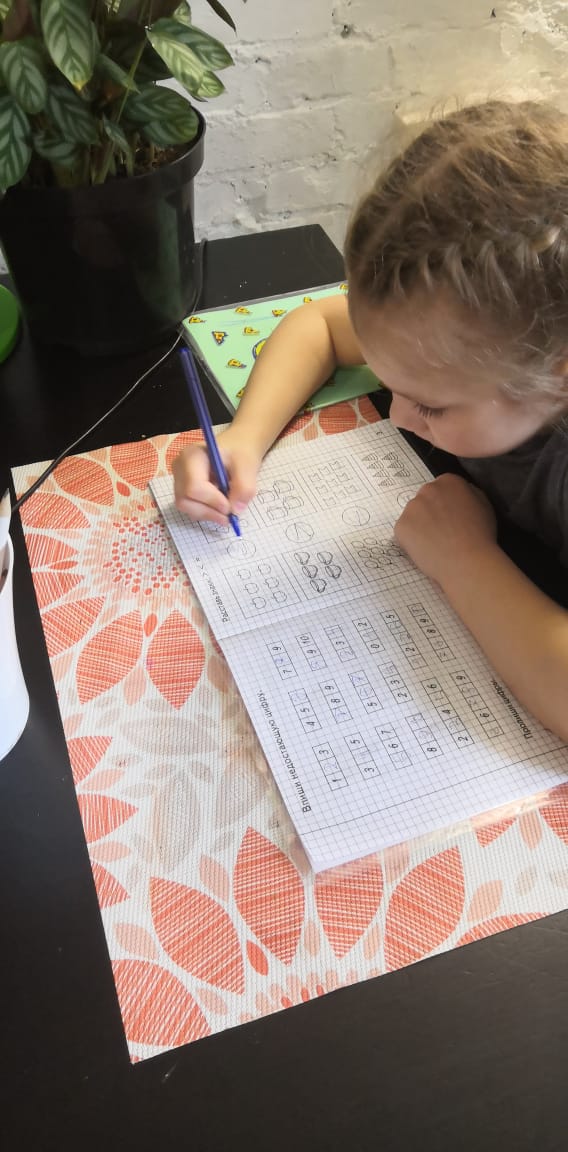 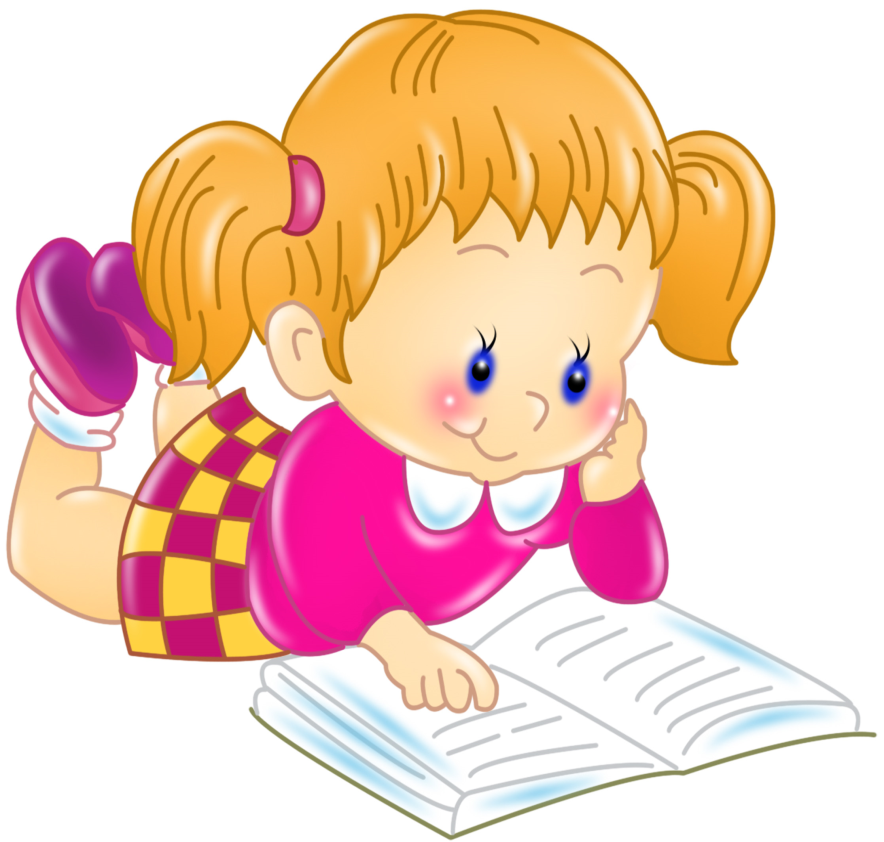 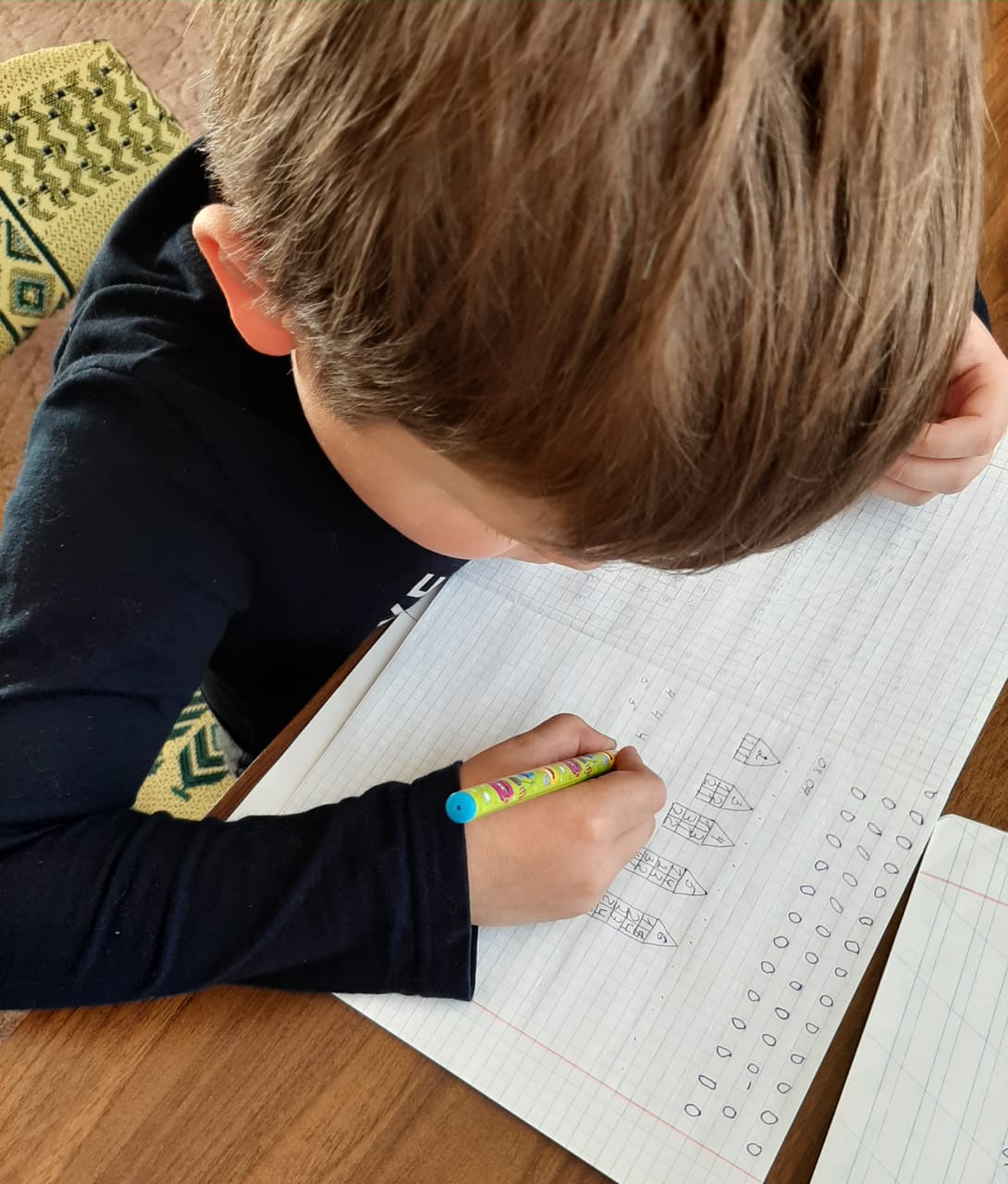 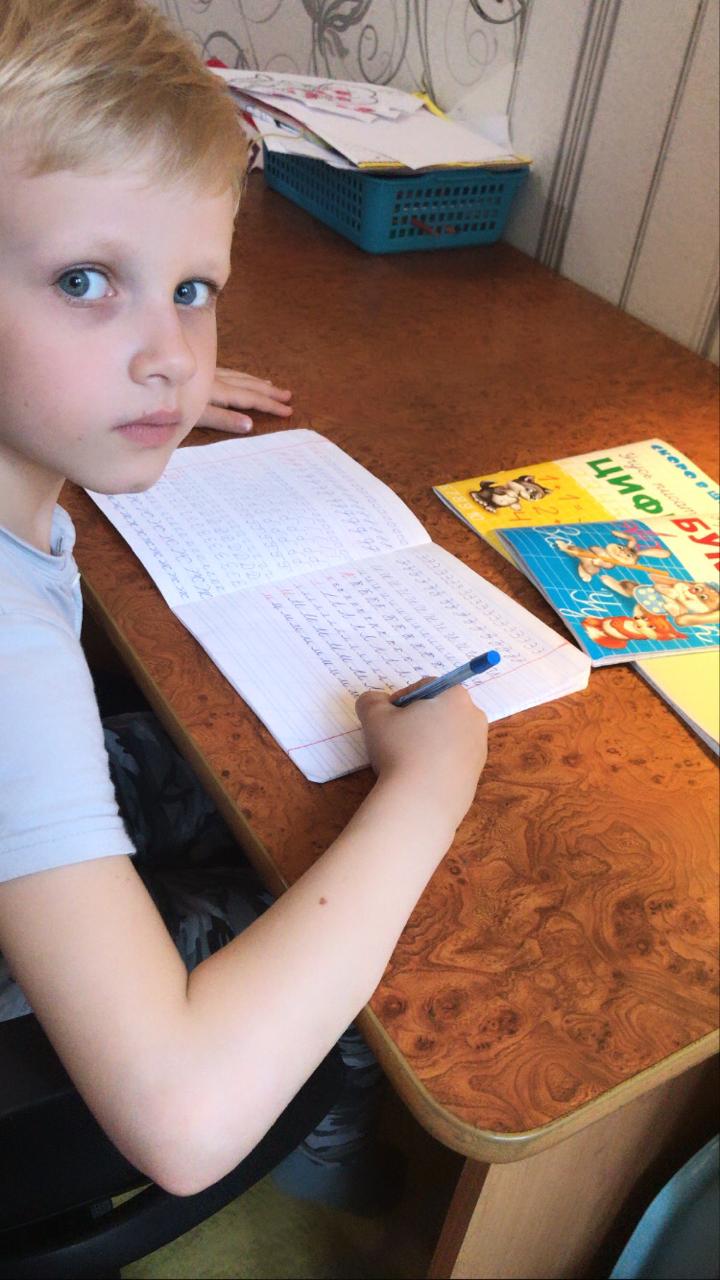 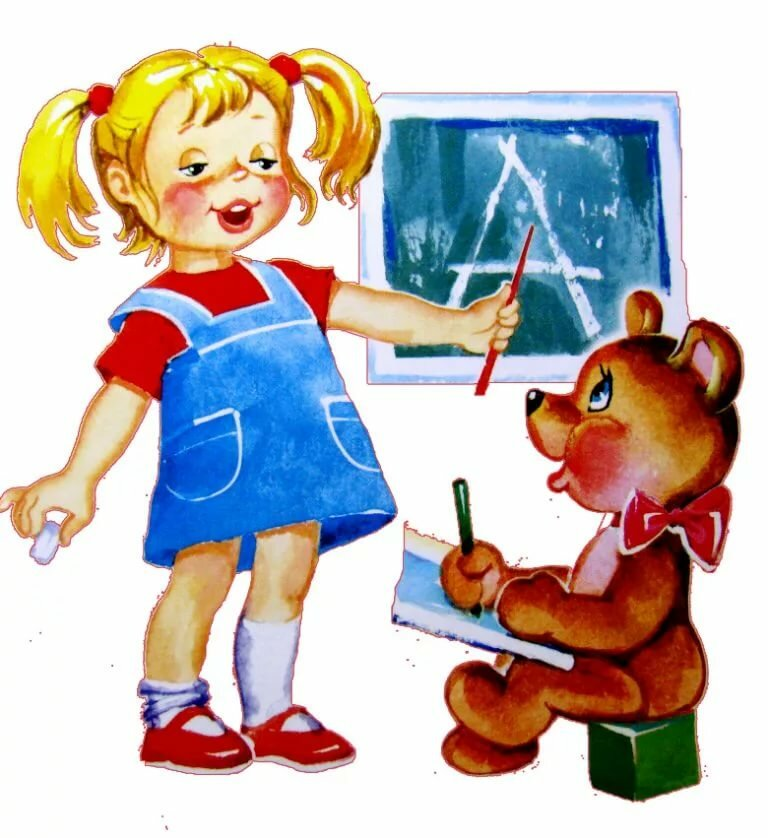 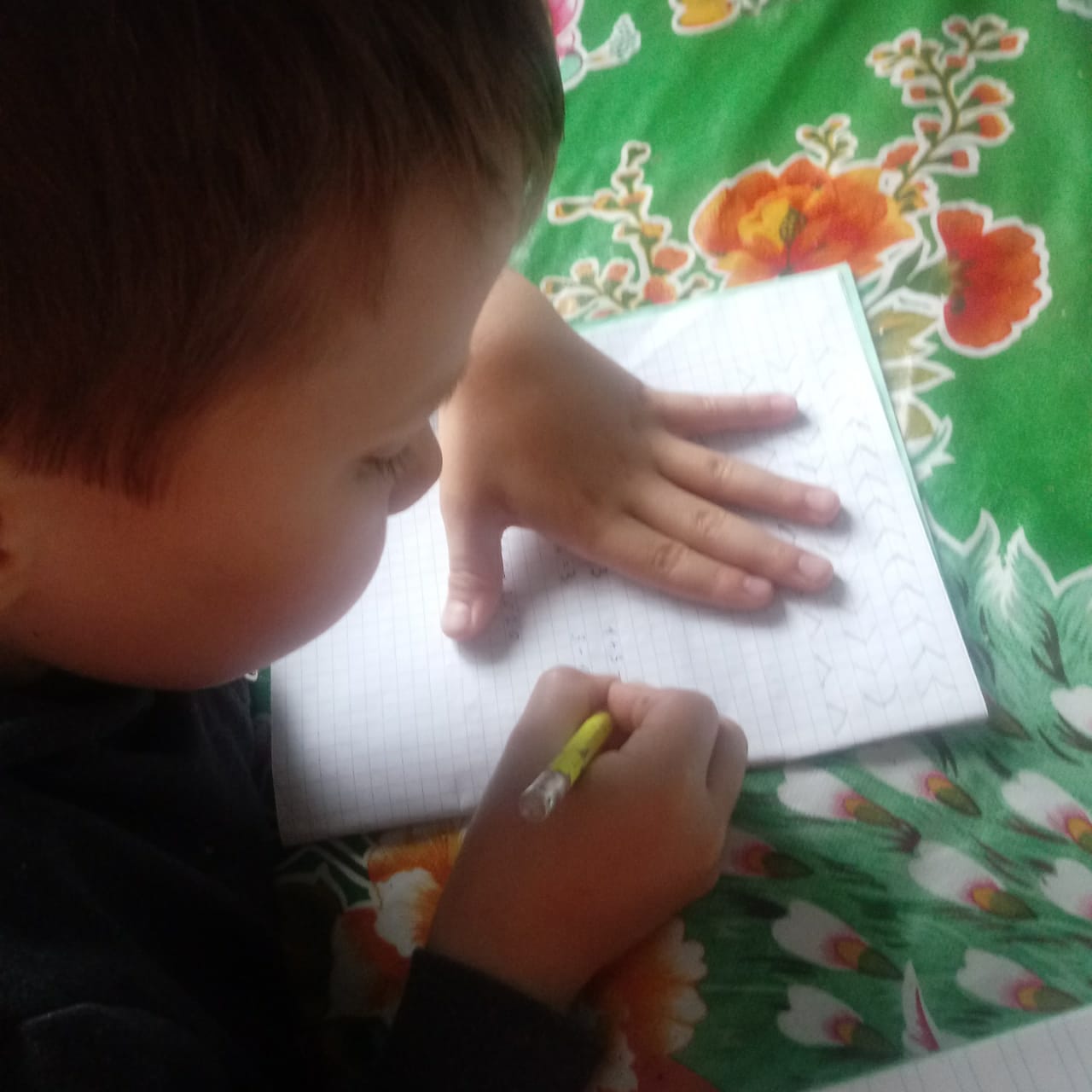 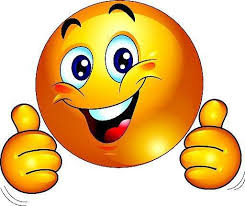